10分で防災－台風－
防災について考える
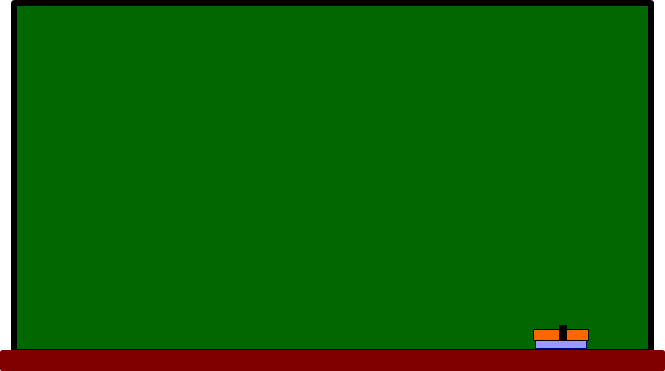 防災とは
　　⇒災害を防ぐこと

災害とは
　　⇒大雨・暴風・地震・津波・火山など　　　　
　　　によっておきる被害

防災の目的
　　⇒自分の命を守ること
　　　まわりの人の命を守ること
すすめ方
　　　　１　考える
　　　　２　話し合う
　　　　３　発表する
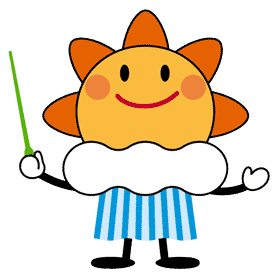 台風が近づいてきたら・・・
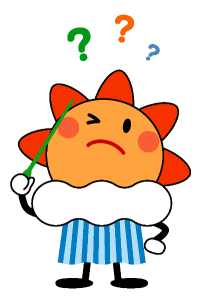 台風が近づいたときに、どんな
危険があるか考えてみよう
考えてみよう
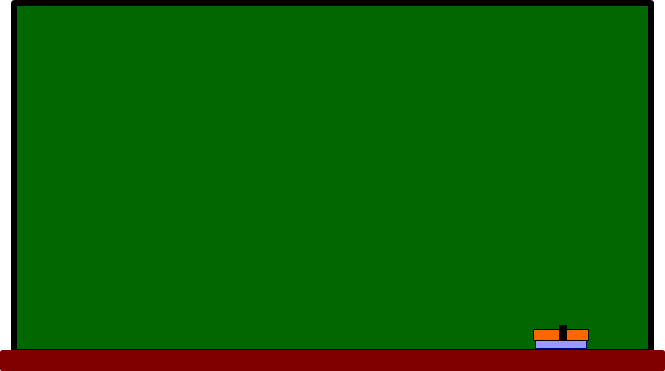 台風が近づいたときに、
　　　どんなことがおきると思いますか？
ここに色々
書いて
ください！
[Speaker Notes: このスライドは以下のような流れです。
１．1分くらい自分で考えてもらう
２．2分程度まわりと話し合ってもらう
３．発表してもらう（複数の答えを引き出しましょう）

※みんなが話し合った内容が「答え」になります。
　それぞれの発表について、良いところを見つけて褒めましょう。]
強風が木をたおす
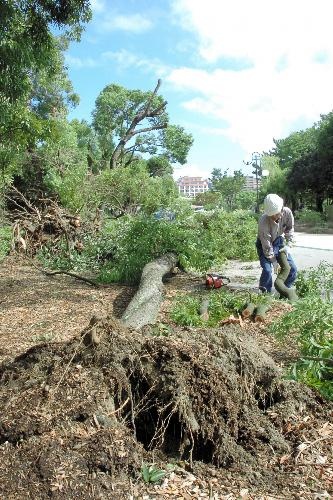 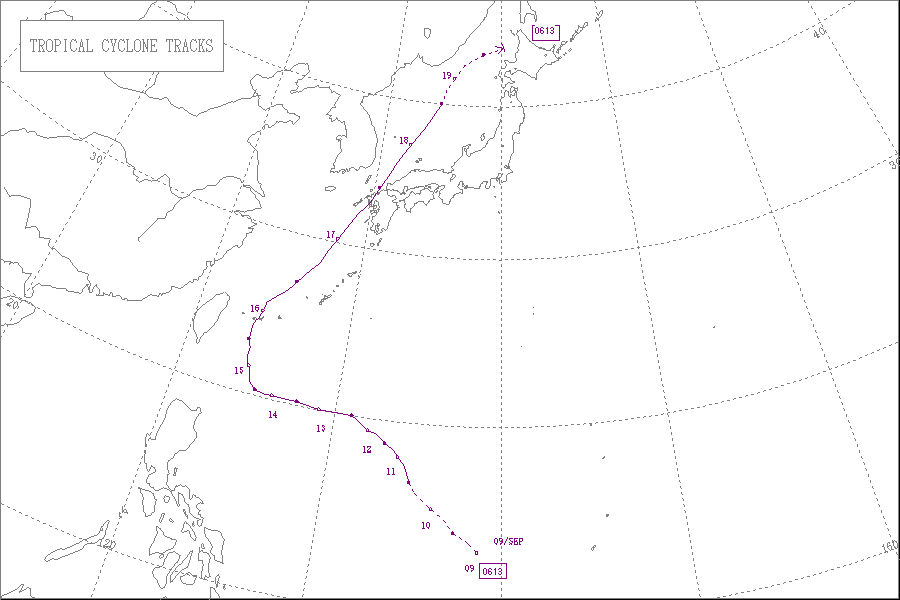 ２００６年台風第１３号　大濠公園
[Speaker Notes: 負傷24名，住家損壊33件，非住家損壊75件，風倒木265件，	
標識看板・街灯・信号機・カーブミラー，ガードレール等倒れ91件，
土砂崩れ２件，道路１か所，車２件，小学校１か所，市営住宅186件	

福岡市統計書（平成２２年（2010年）版）
http://www.city.fukuoka.lg.jp/data/open/cnt/3/27194/1/0210.xls]
ど　　　せき　　りゅう
大雨で土石流がおこる
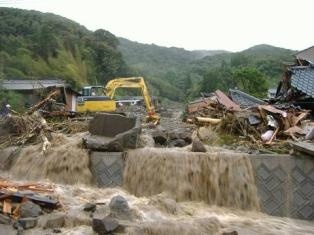 ど　　　せき　　りゅう
土石流にあった後
２００５年台風第１４号鹿児島県
こう　　ずい
大雨で洪水がおこる
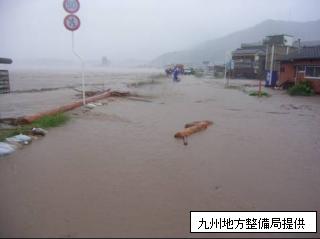 ２００５年台風第１４号宮崎県
洪水の様子
たか　　しお
高潮がおこる
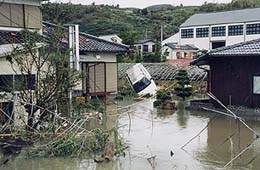 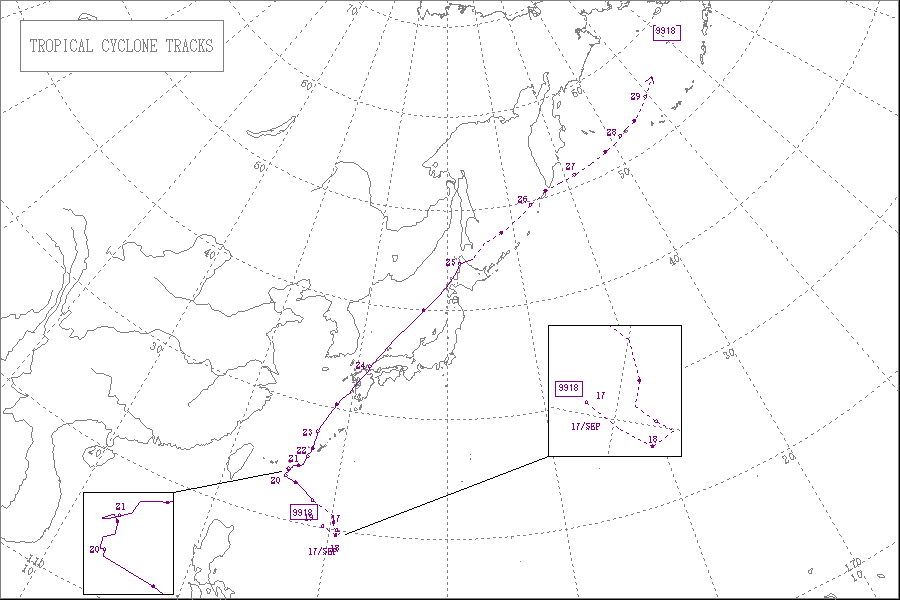 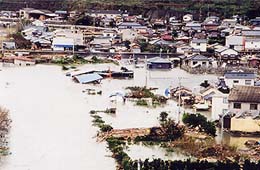 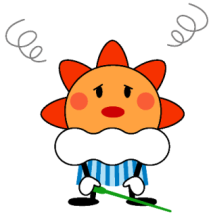 １９９９年台風第１８号
熊本県不知火湾
[Speaker Notes: 被害状況　・死者　12名　・浸水家屋　18戸（床上　9戸、床下　9戸）　・浸水面積　農地53ha　・公共土木施設　1,566m（堤防天端及び前面躯体破損、裏法面崩壊等）　・被災港数　66港]
たつ　　まき
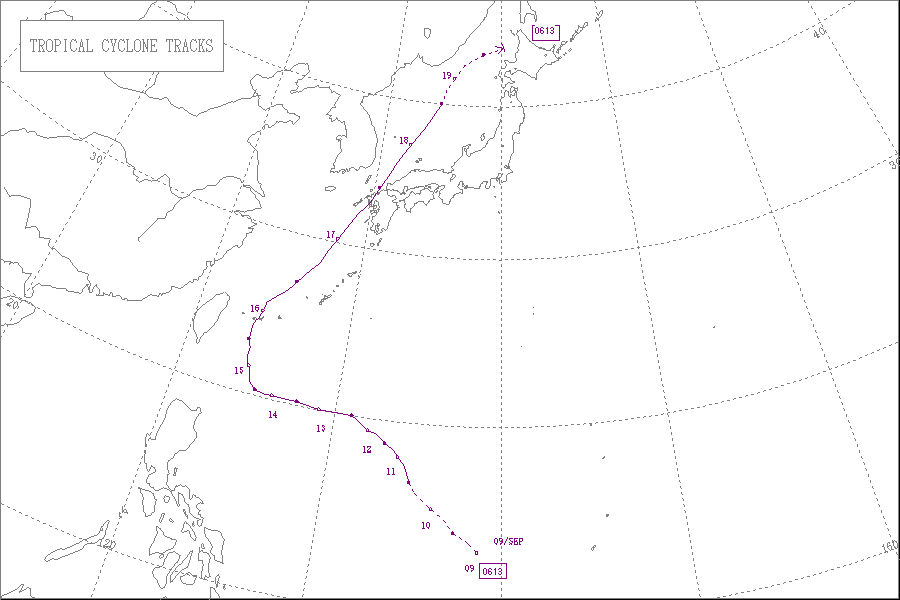 竜巻が発生することも･･･
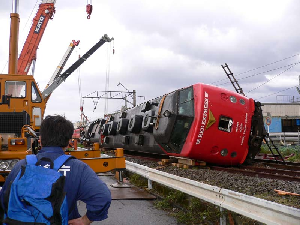 宮崎県
延岡市
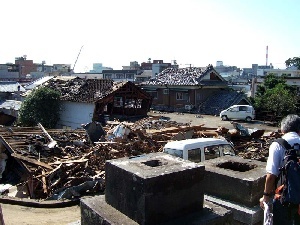 ２００６年台風第１３号　宮崎県
考えてみよう
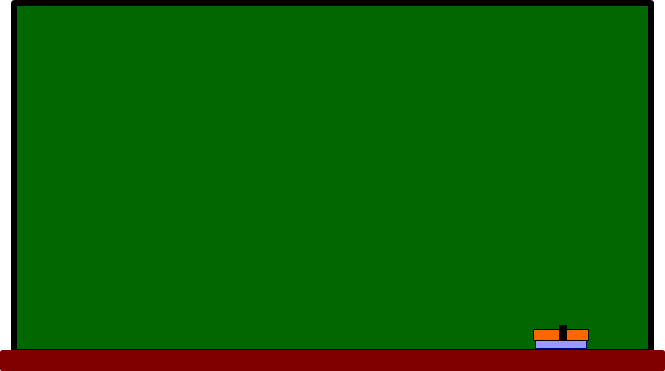 台風による災害にあわないために、
　　　　　　どういう行動をとりますか？
今度は、ここに
書いてください！
[Speaker Notes: このスライドは以下のような流れです。
１．1分くらい自分で考えてもらう
２．2分程度まわりと話し合ってもらう
３．発表してもらう（複数の答えを引き出しましょう）

※みんなが話し合った内容が「答え」になります。
　それぞれの発表について、良いところを見つけて褒めましょう。]
まとめ
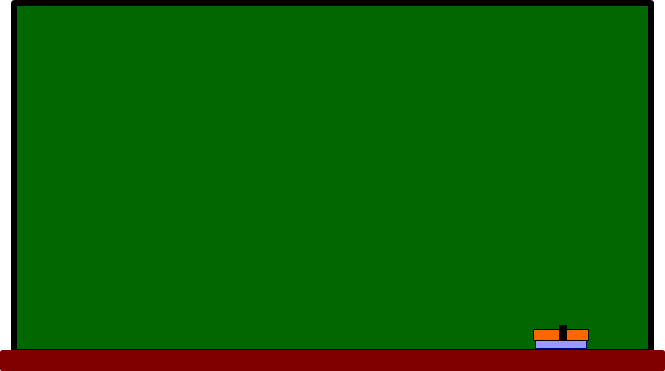 普段からの備え
　　危険な場所はないか考える
　　避難場所（学校・公民館）を知っておく

台風のとき
　　天気予報を利用する
　　海や川には近づかない
　　なるべく外に出ない
[Speaker Notes: 小学生向けまとめ]
まとめ
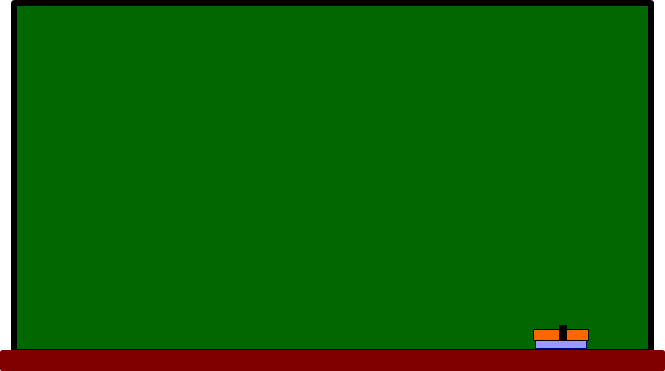 危険を知る
　　－地域の危険を知るにはハザードマップも活用 
　　－将来どこに住む？旅先で災害にあうかも･･･

知識をもつ・防災への心構え
　　－気象情報を利用する 
　　－海や山には近づかない。なるべく外出しない
　　－「自分は大丈夫」と思わない！危険になる前に安全な場所へ

訓練する（備える）
　　－非常食や必需品の準備
　　－学校や地域の訓練に参加
[Speaker Notes: 中学生以上のまとめ

※「非表示スライド」にしています。右クリックで解除できます。]
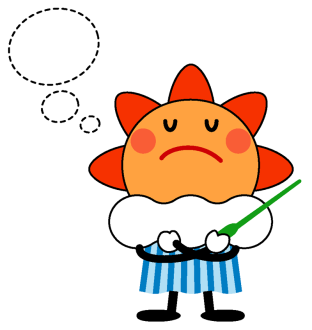 （参考）台風が来たら！
・海岸には近づかない
・なるべく外に出ない
　 －物が飛んでくる
　 －転んで大けが
　 －ドア(のバタン!)で手や指を挟む
　 －みぞに落ちる⇒どこかへ流されてしまう
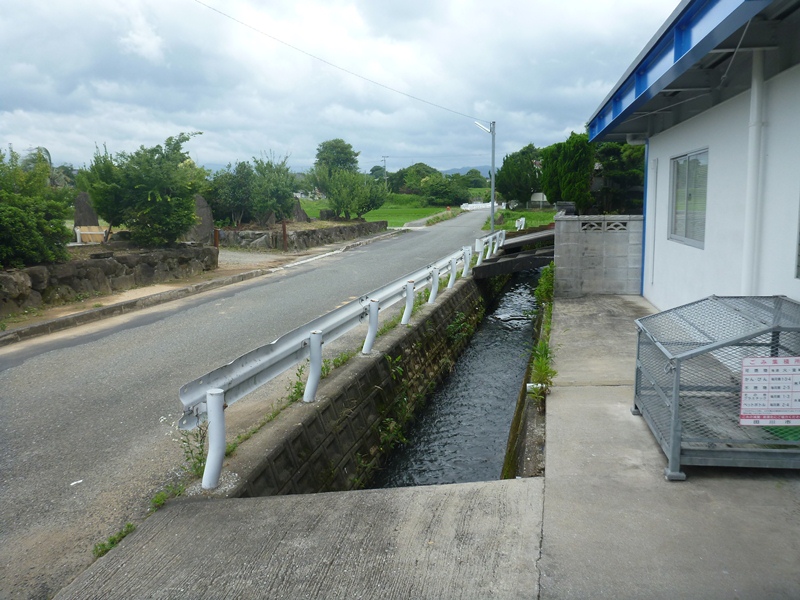 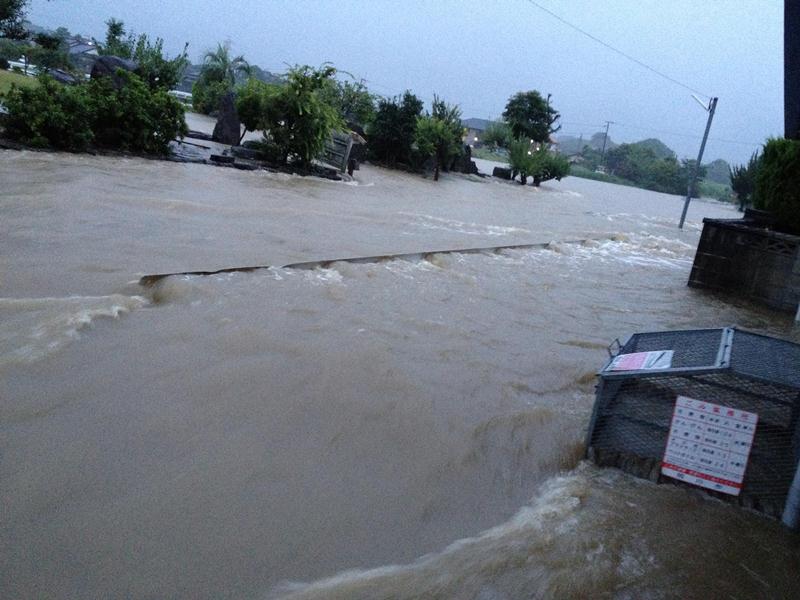 [Speaker Notes: （参考資料）

※「非表示スライド」にしています。右クリックで解除できます。]
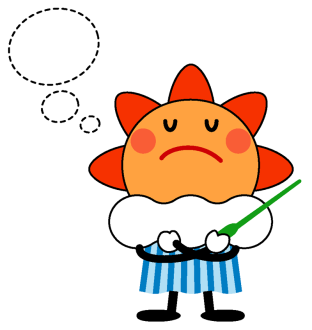 （参考）台風が来たら！
・災害への備え
－非常食や必需品の準備
　携帯電話・懐中電灯・ラジオ（電池式）
－強風対策
　飛ばされそうなものは家のなかへ


・避難の準備など
 －普段から避難場所を知っておく
　（学校や公民館）
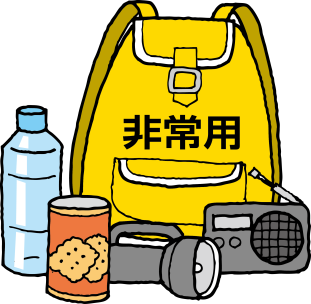 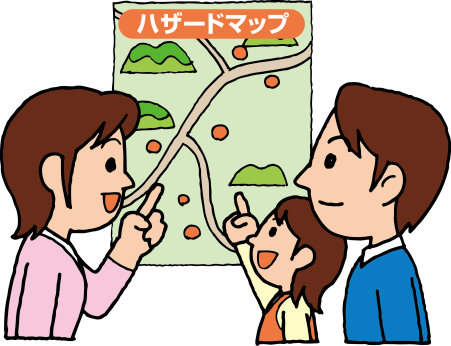 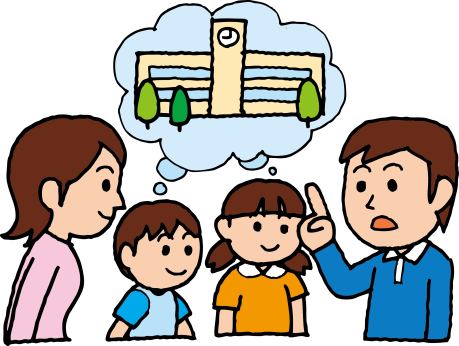 [Speaker Notes: （参考資料）

※「非表示スライド」にしています。右クリックで解除できます。]